Educacion sociemocinalDhanya Guadalupe Saldivar Martinez #17
Autoevaluacion de habilidades sociemocinales
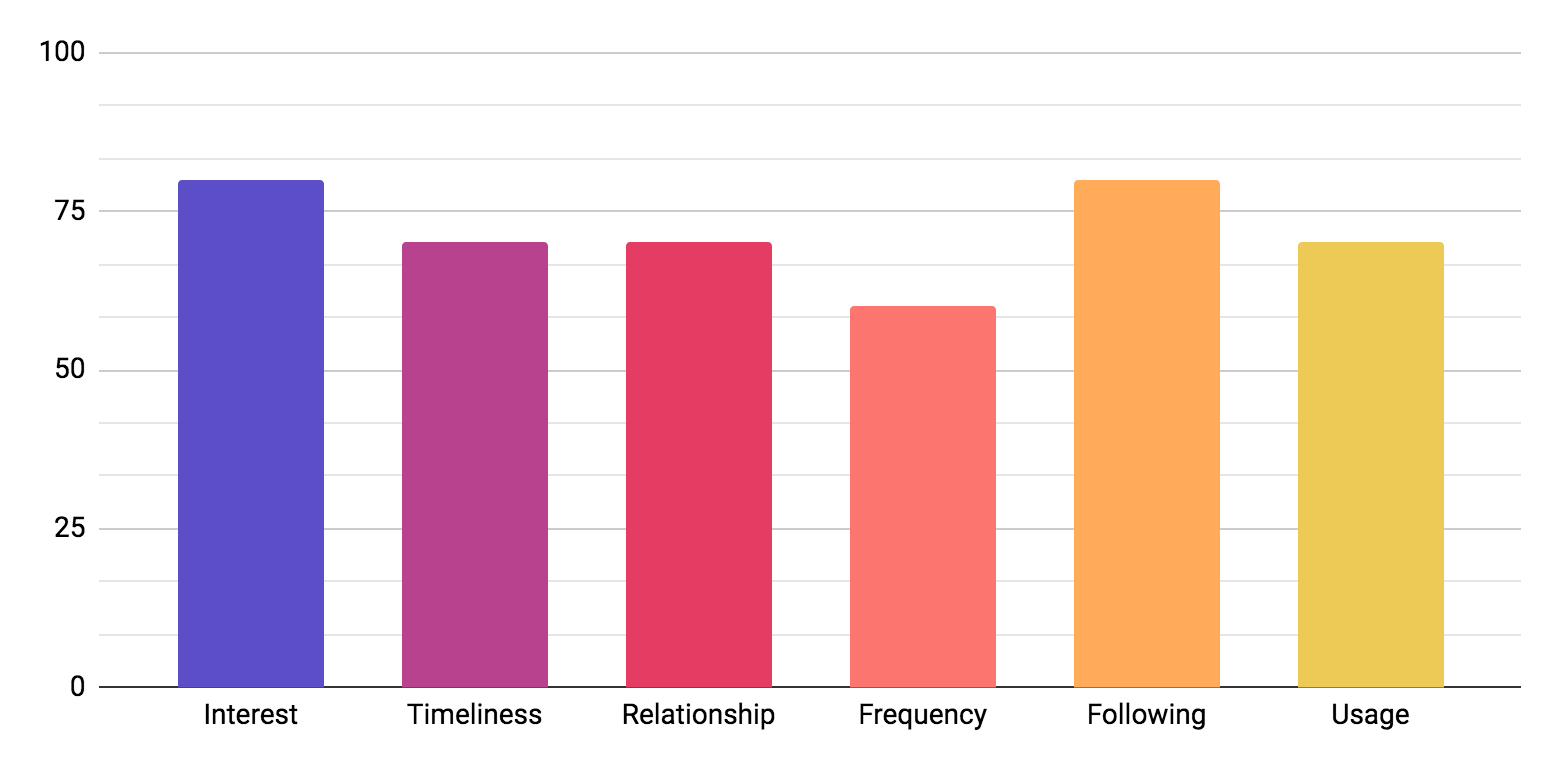 01
02
Seguir realizando cosas nuevas. Priorizar mis necesidades, sin afectar a los demás.
Realizar las actividades con tiempo y con el mayor esfuerzo posible. Confiare en mi equipo. Opinar siempre que tenga dudas o opiniones diferentes.
Controlar mis impulsos Reflexionar antes de actuar Tratar de afrontar mis problemas y no evadirlos
03
Empatía
Colaboración
Autonomía
Autorregularicaciôn
Autoconocimiento
80%
70%
70%
60%
80%
05
04
Trabajar en mi autoestima. No cambiar por caer bien Buscar siempre mejorar
No juzgar desde mis privilegios. Ayudar siempre que pueda a las personas